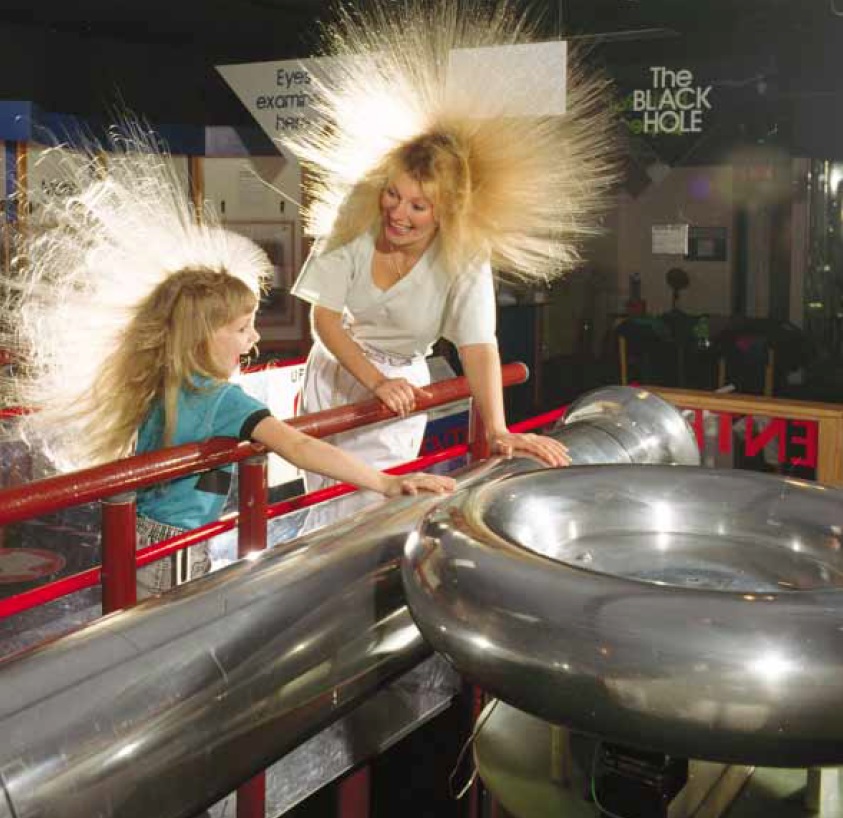 Φυσική για Μηχανικούς
Ηλεκτρομαγνητισμός
Ηλεκτρικά Πεδία
Εικόνα: Μητέρα και κόρη απολαμβάνουν την επίδραση της ηλεκτρικής φόρτισης των σωμάτων τους. Κάθε μια ξεχωριστή τρίχα των μαλλιών τους φορτίζεται και προκύπτει μια απωθητική δύναμη μεταξύ των τριχών, με αποτέλεσμα να «σηκώνονται οι τρίχες τους».  (Courtesy of Resonance Research Corporation)
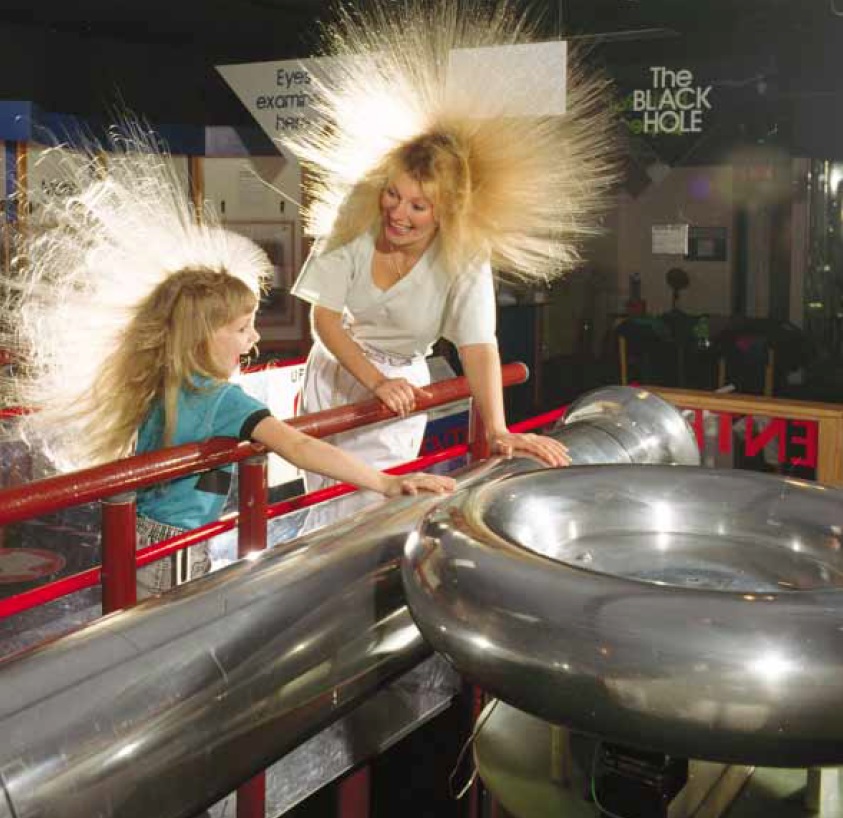 Φυσική για Μηχανικούς
Ηλεκτρομαγνητισμός
Ηλεκτρικά Πεδία
Εικόνα: Μητέρα και κόρη απολαμβάνουν την επίδραση της ηλεκτρικής φόρτισης των σωμάτων τους. Κάθε μια ξεχωριστή τρίχα των μαλλιών τους φορτίζεται και προκύπτει μια απωθητική δύναμη μεταξύ των τριχών, με αποτέλεσμα να «σηκώνονται οι τρίχες τους».  (Courtesy of Resonance Research Corporation)
Ηλεκτρομαγνητισμός
Μελέτη των φαινομένων που σχετίζονται με τον ηλεκτρισμό και το μαγνητισμό
Νόμοι του Ηλεκτρομαγνητισμού
Πανταχού παρόντες!
Smartphones, τηλεοράσεις, ηλεκτροκινητήρες, Η/Υ, επιταχυντές σωματιδίων, κ.α.
Ηλεκτρικός  ήλεκτρο  κεχριμπάρι
Μαγνητικός  Μαγνησία  περιοχή που βρέθηκε για πρώτη φορά ο μαγνητίτης
Επιστήμονες: Oersted, Faraday, Henry, Maxwell
James Clerk Maxwell = Isaac Newton του ηλ/σμου
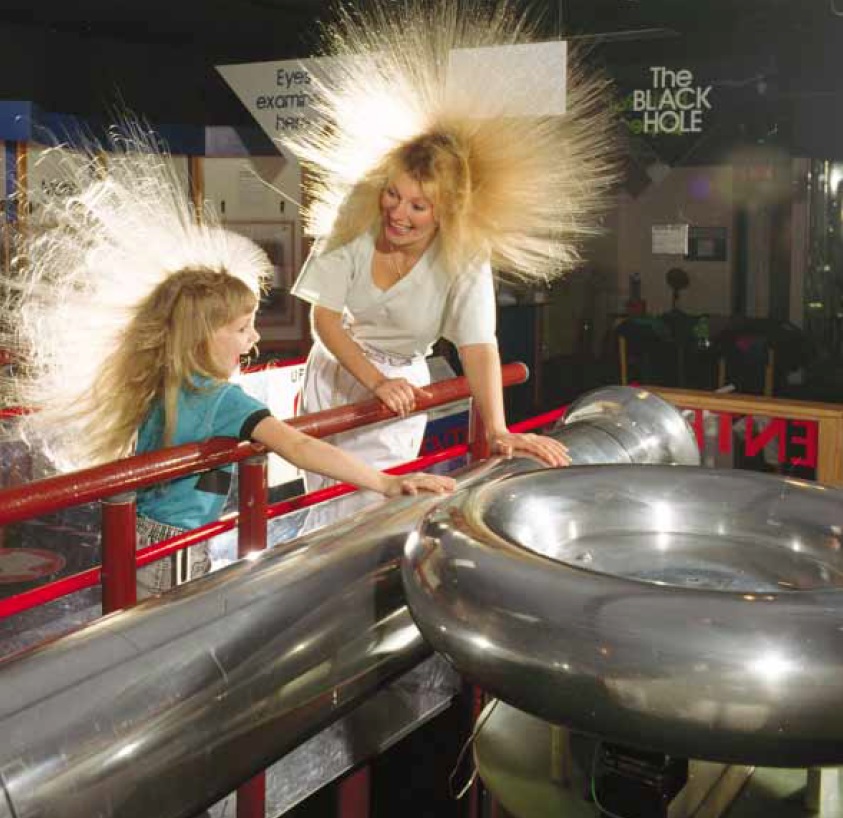 Φυσική για Μηχανικούς
Ηλεκτρομαγνητισμός
Ηλεκτρικά Πεδία
Εικόνα: Μητέρα και κόρη απολαμβάνουν την επίδραση της ηλεκτρικής φόρτισης των σωμάτων τους. Κάθε μια ξεχωριστή τρίχα των μαλλιών τους φορτίζεται και προκύπτει μια απωθητική δύναμη μεταξύ των τριχών, με αποτέλεσμα να «σηκώνονται οι τρίχες τους».  (Courtesy of Resonance Research Corporation)
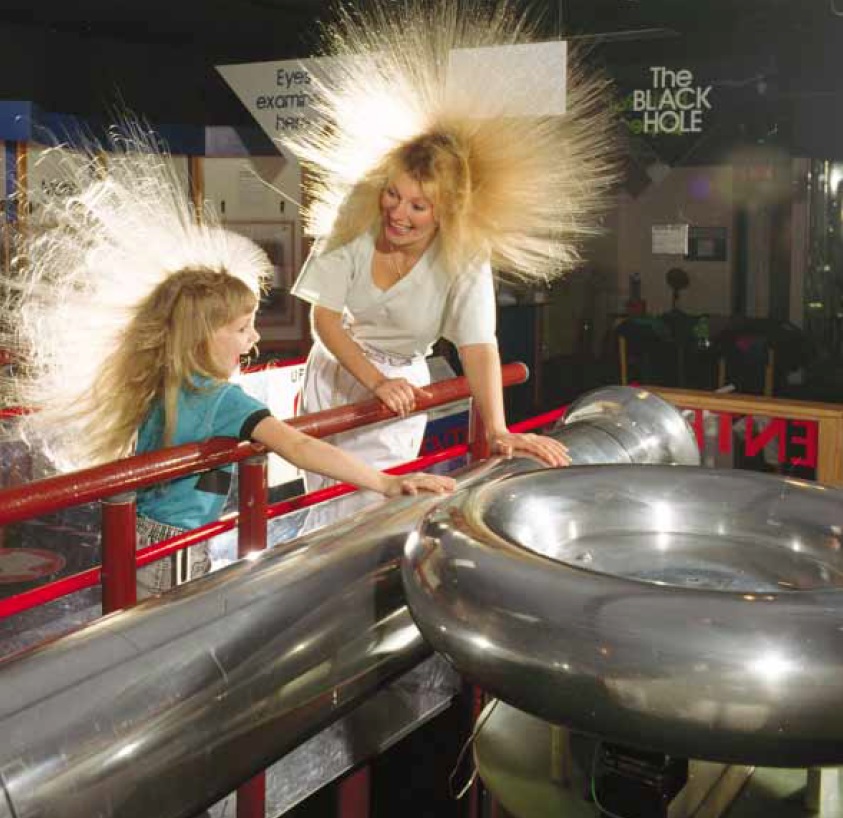 Φυσική για Μηχανικούς
Ηλεκτρομαγνητισμός
Ηλεκτρικά Πεδία
Εικόνα: Μητέρα και κόρη απολαμβάνουν την επίδραση της ηλεκτρικής φόρτισης των σωμάτων τους. Κάθε μια ξεχωριστή τρίχα των μαλλιών τους φορτίζεται και προκύπτει μια απωθητική δύναμη μεταξύ των τριχών, με αποτέλεσμα να «σηκώνονται οι τρίχες τους».  (Courtesy of Resonance Research Corporation)
Ηλεκτρικά Πεδία
Όλοι έχετε δει ηλεκτρικά πεδία γύρω σας
Τρίψτε ένα μπαλόνι στα μαλλιά σας και θα δείτε ότι έλκει κομματάκια χαρτιού
Μια τέτοια συμπεριφορά της ύλης αναφέρεται ως ηλεκτρική φόρτιση
Απλά πειράματα έδειξαν ότι υπάρχουν δυο είδη ηλεκτρικής φόρτισης
Θετική και αρνητική
Τα ηλεκτρόνια έχουν αρνητική φόρτιση
Τα πρωτόνια έχουν θετική φόρτιση
Φορτία ίδιου προσήμου απωθούνται
Φορτία αντίθετου προσήμου έλκονται
Ηλεκτρικά Πεδία
Ηλεκτρικά Πεδία
Κατηγοριοποίηση υλικών
Αγωγοί: υλικά όπου κάποια ηλεκτρόνια είναι ελεύθερα και δεν είναι δεσμευμένα σε άτομα, και μπορούν να κινηθούν σχετικά ελεύθερα στο υλικό
Όταν φορτιστούν, το φορτίο κατανέμεται σε όλη την επιφάνεια του υλικού
Μονωτές: υλικά που όλα τα ηλεκτρόνιά τους είναι δεσμευμένα σε άτομα και δεν μπορούν να κινηθούν ελεύθερα
Όταν φορτιστούν, το φορτίο κατανέμεται σε μια συγκεκριμένη περιοχή
Ημιαγωγοί: με προσθήκη συγκεκριμένης ποσότητας ατόμων στο υλικό, εναλλάσσονται από αγωγοί σε μονωτές
Ηλεκτρικά Πεδία
Ηλεκτρικά Πεδία
Ηλεκτρικά Πεδία
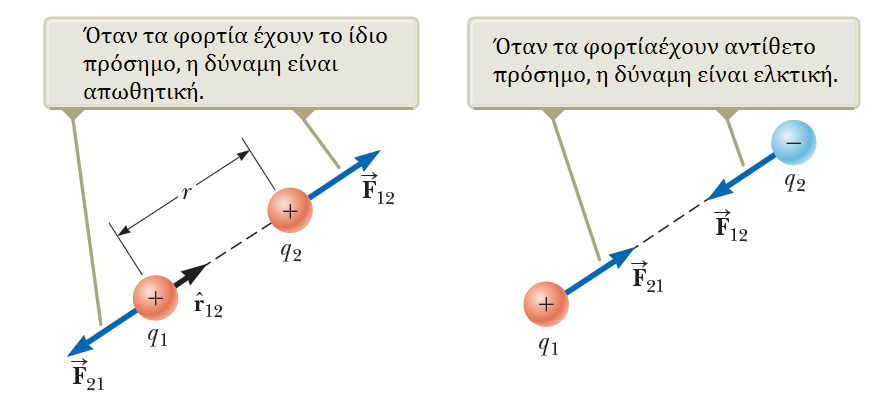 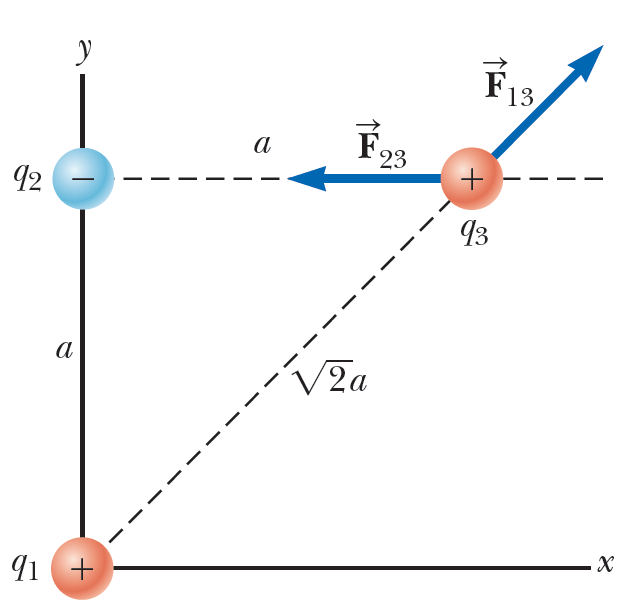 Ηλεκτρικά Πεδία
Ηλεκτρικά Πεδία
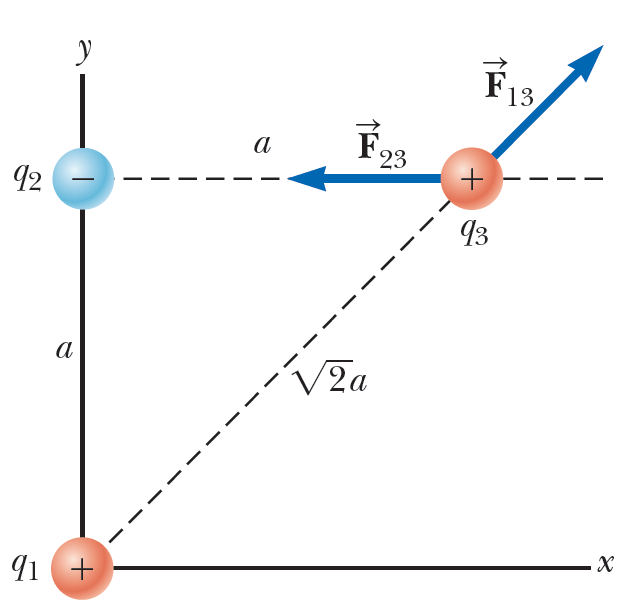 Ηλεκτρικά Πεδία
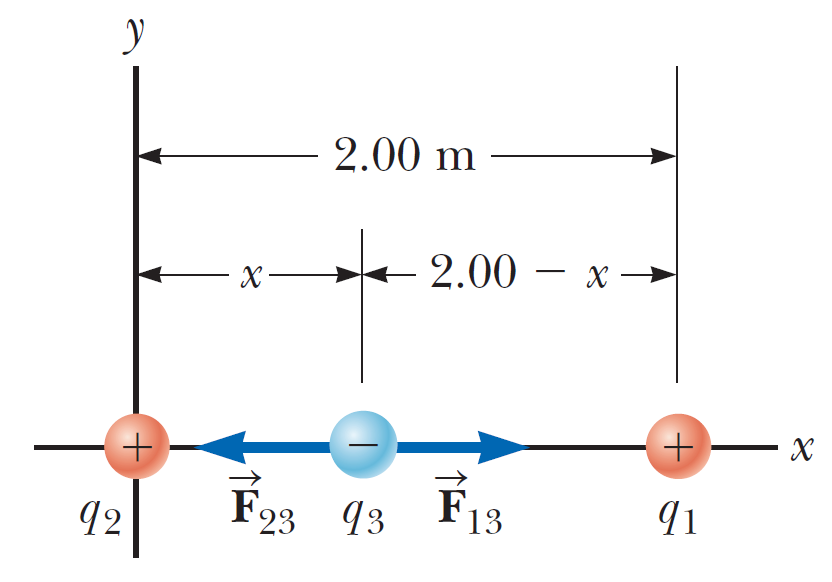 Ηλεκτρικά Πεδία
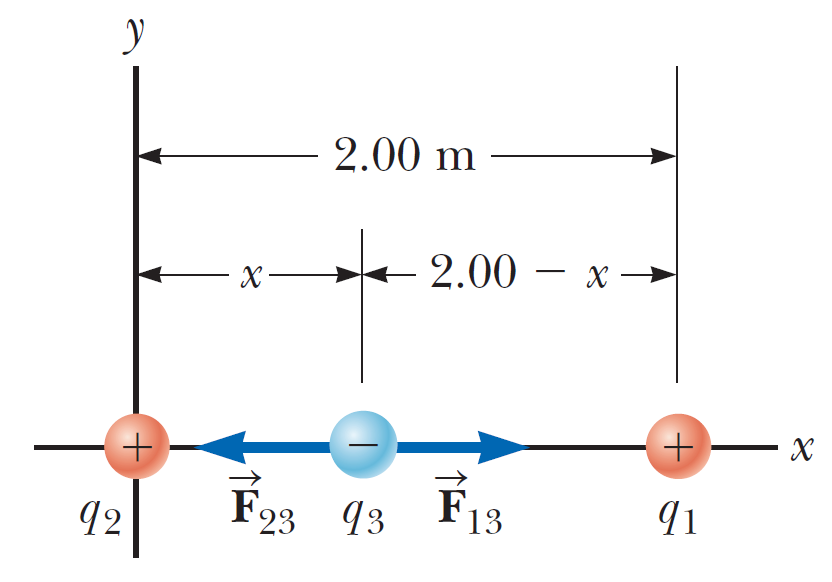 Ηλεκτρικά Πεδία
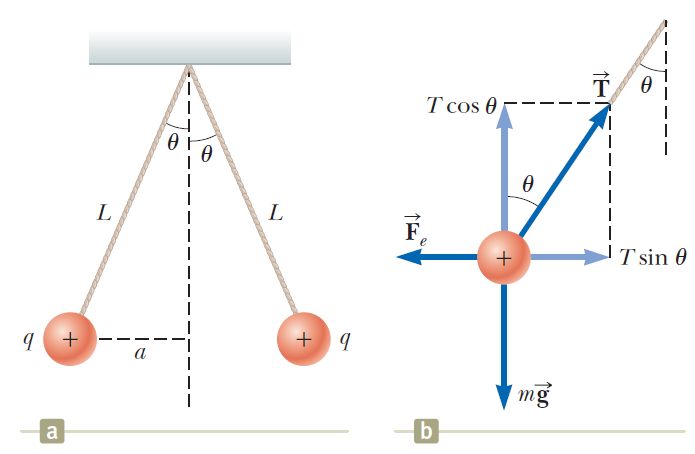 Ηλεκτρικά Πεδία
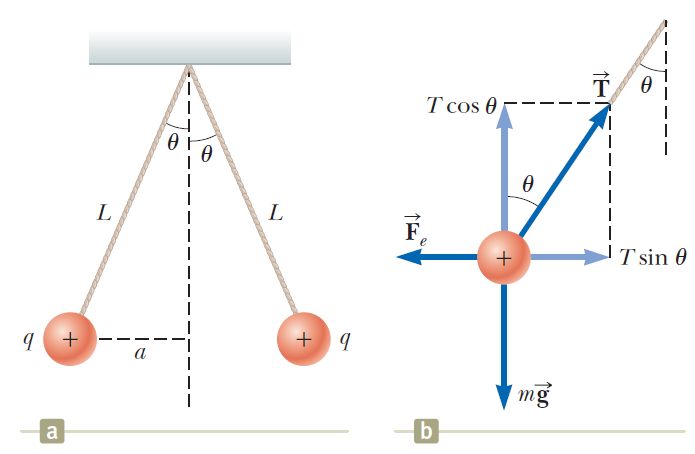 Ηλεκτρικά Πεδία
Ηλεκτρικά Πεδία
Ηλεκτρικά Πεδία
Ηλεκτρικά Πεδία
Ηλεκτρικό πεδίο
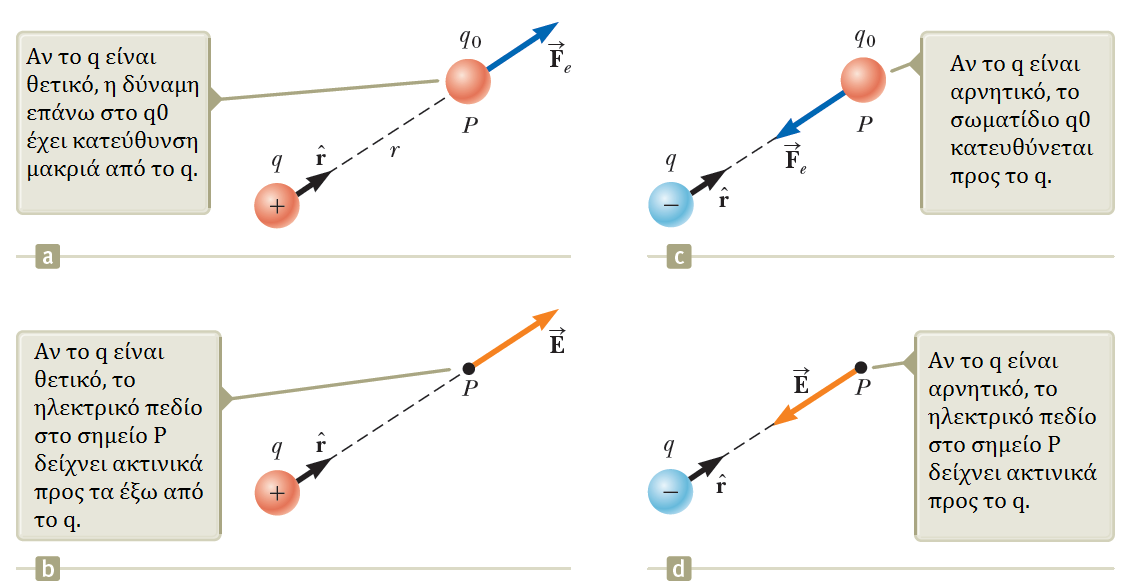 Ηλεκτρικά Πεδία
Ηλεκτρικά Πεδία
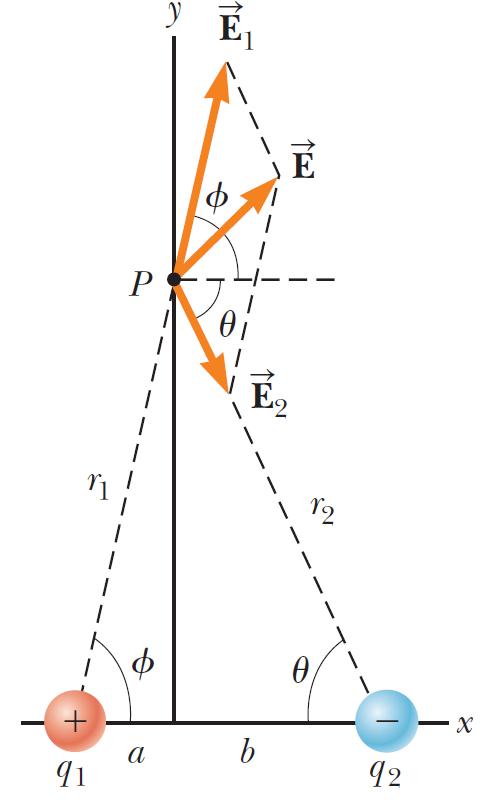 Ηλεκτρικά Πεδία
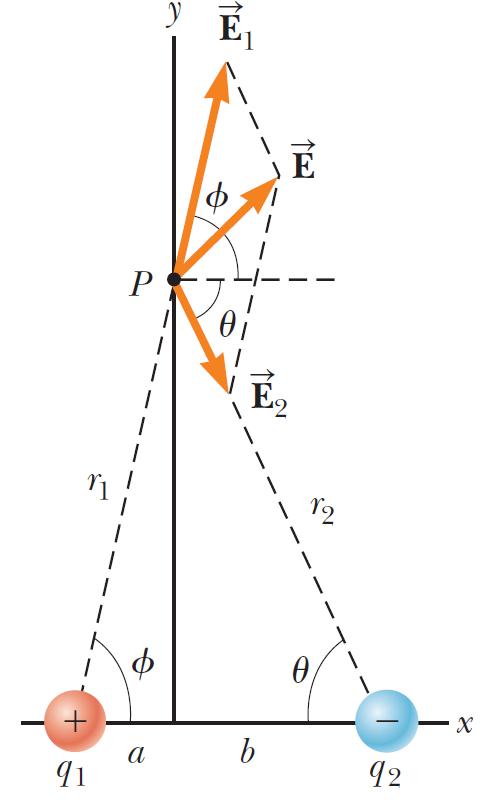 Ηλεκτρικά Πεδία
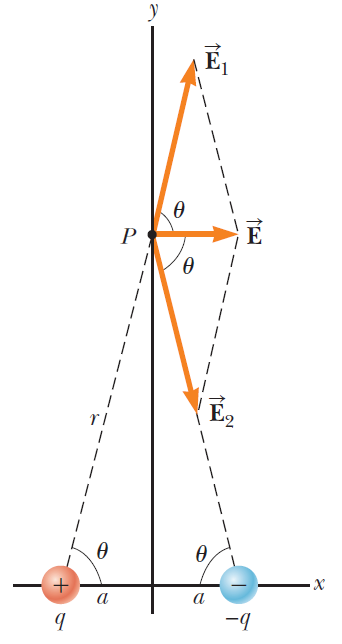 Ηλεκτρικά Πεδία
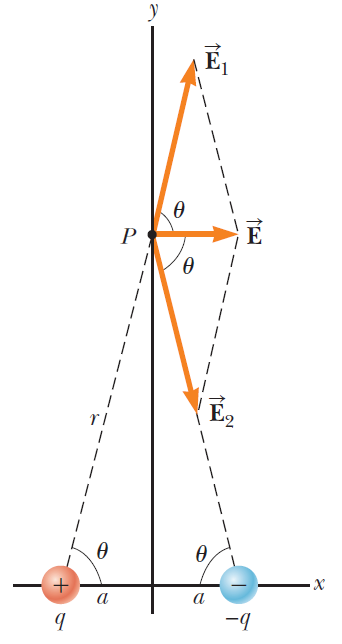 Ηλεκτρικά Πεδία
Η εξίσωση του ηλεκτρικού πεδίου είναι χρήσιμη για μικρά φορτία
Πολλές φορές έχουμε μια κατανομή φορτίου αντί για σημειακά φορτία
Σε αυτές τις περιπτώσεις, η περιγραφή του ηλεκτρικού φορτίου είναι συνεχώς καιομοιόμορφα κατανεμημένη σε μια γραμμή, επιφάνεια, ή όγκο
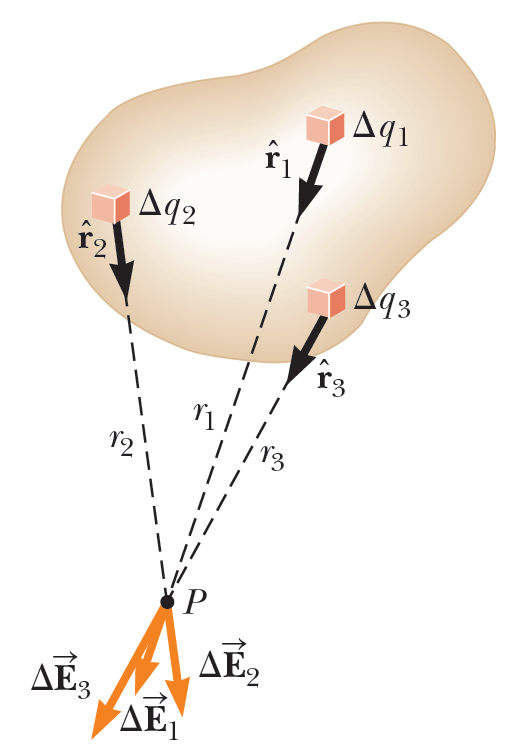 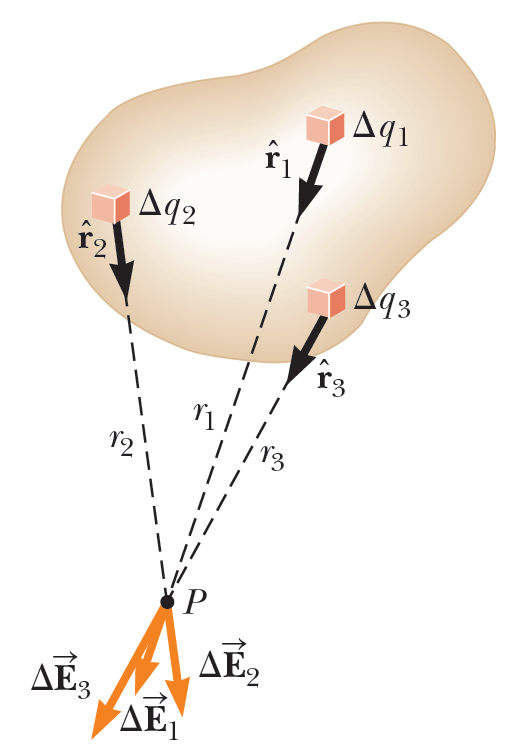 Ηλεκτρικά Πεδία
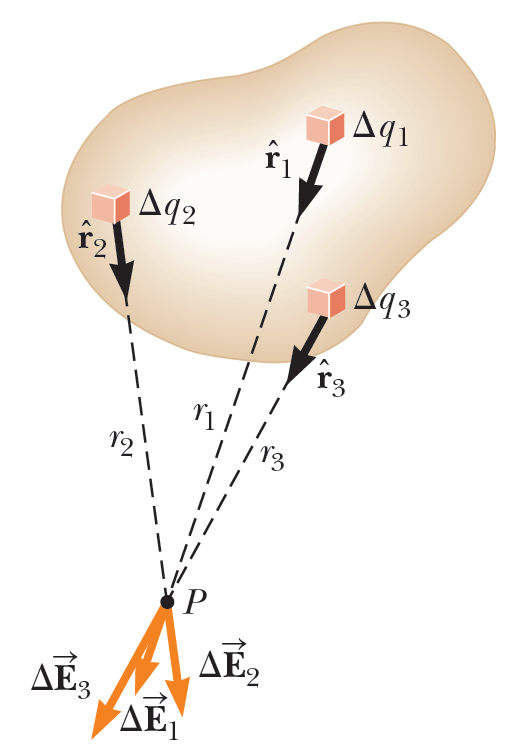 Ηλεκτρικά Πεδία
Τέλος Ενότητας